ketentuan pembelajaran bauran (blended learning) UNS
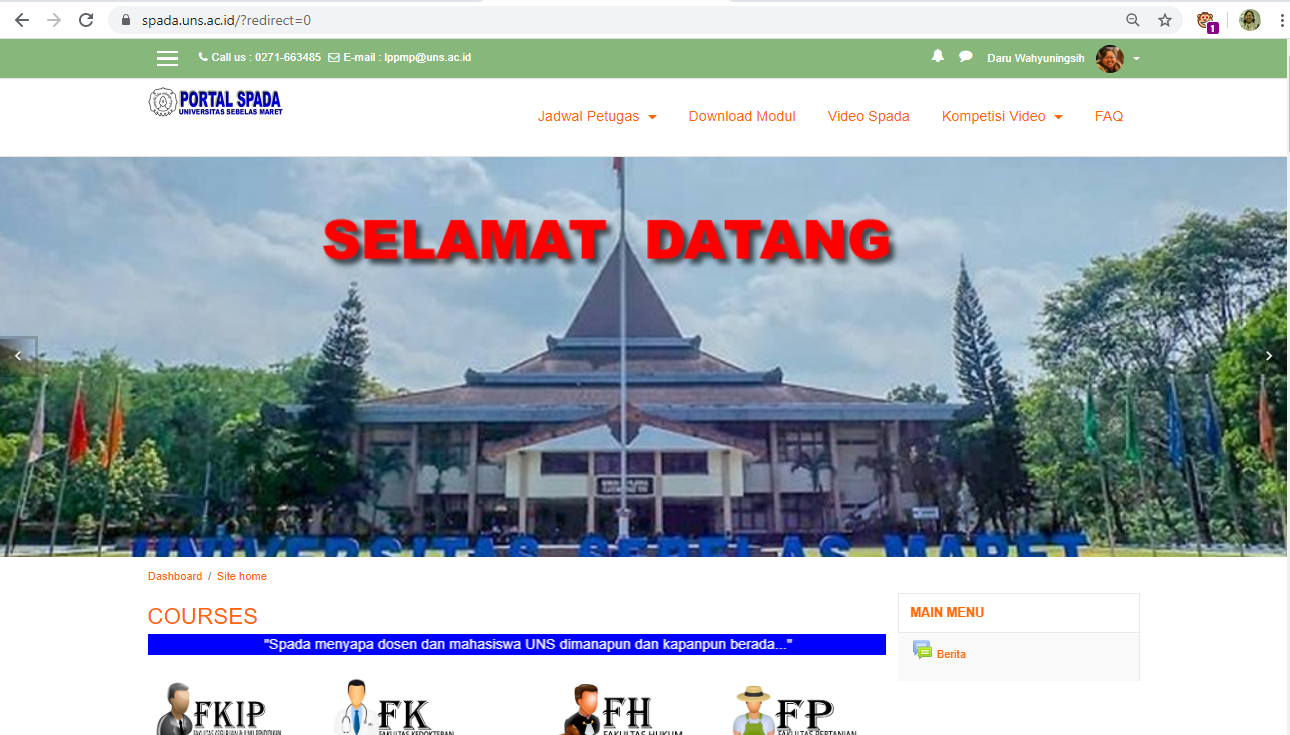 13 Januari 2020
langkah penyusunan RPS pembelajaran bauran #1
1. mempunyai format RPS pembelajaran bauran
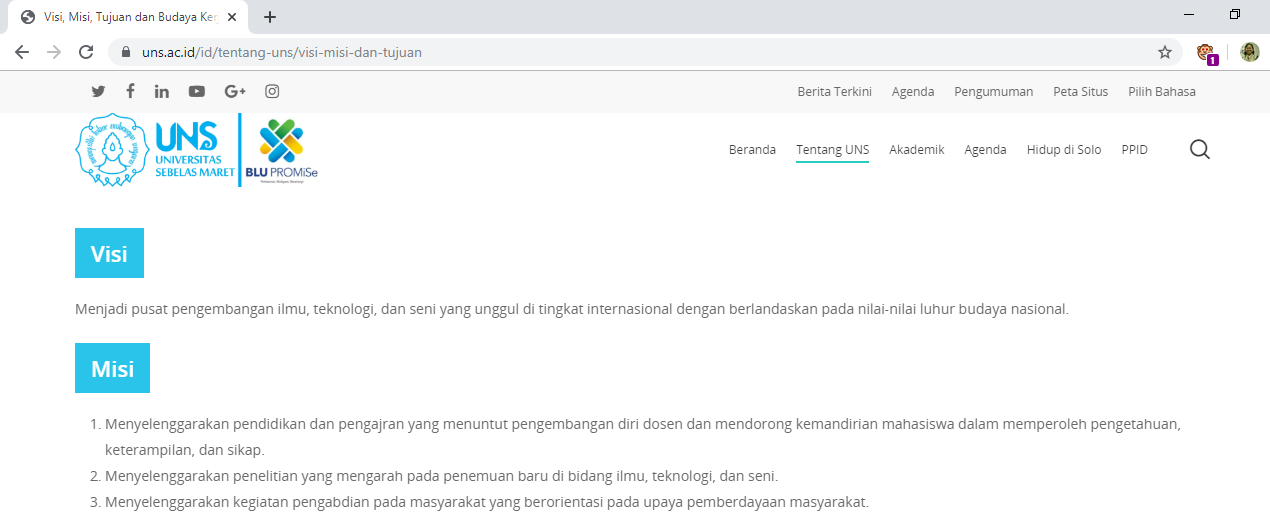 2. mempunyai visi misi UNS
3. mempunyai visi misi fakultas
4. mempunyai visi misi program studi
langkah penyusunan RPS pembelajaran bauran #2
pembelajaran luring
pembelajaran bauran
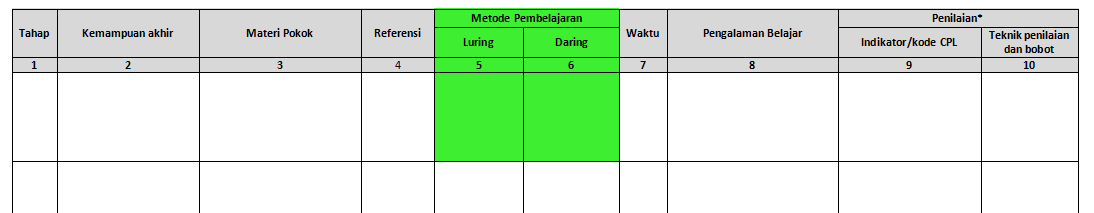 definisi pembelajaran luring dan daring
ketentuan pembelajaran bauran UNS
dasar ketentuan pembelajaran bauran UNS
e-learning adalah salah satu metode sesuai dengan karakteristik mata kuliah
dosen mengidentifikasi kebutuhan antara fasilitasi web atau bauran metode pembelajaran, pengalaman belajar, bahan ajar/media dan penilaian
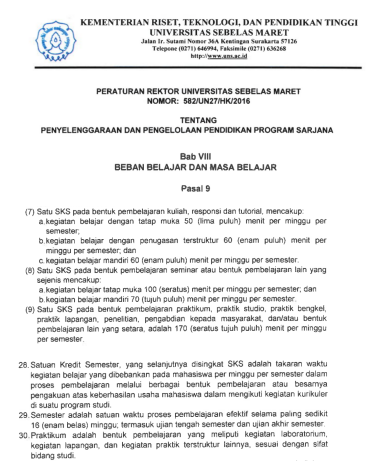 peraturan rektortentang penyelenggaraan dan pengelolaan pendidikan program sarjana
draft
peraturan rektortentang sistem pembelajaran dalam jaringan
Ketentuan satu satuan kredit semester (sks)
#1 ketentuan kegiatan mata kuliah dalam laman spada
#2 ketentuan contoh mata kuliah di Program Studi Pendidikan Fisika FKIP UNS
Pembagian kategori blended learning dalam sebuah mata kuliah (14 kali pertemuan penyampaian materi)
Penyelenggaraan SPADA dalam persentase akses materi dan interaksi daring
Diagram alir fasilitasi web, bauran/blended,          daring penuh
struktur lokasi kelas baru
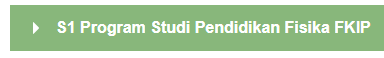 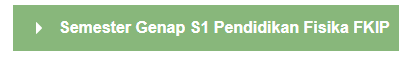 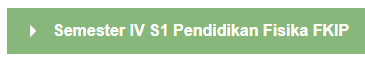 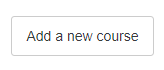 isi kelas spada
RPS
minimal
kontrak kuliah
bahan ajar
contoh : file, label, URL
bagus
lebih bagus
kegiatan pembelajaran
contoh : forum, assignment, chat, video conference
struktur sebuah kelas spada
jika memilih topic
announcement
RPS
kontrak kuliah
topic 1
bahan ajar
kegiatan pembelajaran
topic 2
topic 3
jika memilih weekly
announcement
RPS
kontrak kuliah
week 1 (day 1-day 7)
bahan ajar
kegiatan pembelajaran
week 2 (day 8-day 14)
week 3 (day 15-day 22)
ketentuan praktis pembuatan kelas spada
satu mata kuliah, satu kelas spada
jika sebuah mata kuliah diampu oleh satu dosen, maka satu dosen tersebut membuat satu kelas spada
jika sebuah mata kuliah diampu oleh tim dosen, maka tim dosen tersebut bersama-sama membuat satu kelas spada. Secara praktis, salah satu dosen dari tim dosen tersebut membuat kelas spada kemudian dosen tersebut mengangkat rekan atau rekan-rekannya dalam tim dosen tersebut sebagai pengajar (teacher) dalam kelas spada yang dibuatnya
Terima kasih
081 329 122 438
daruwahyuningsih@staff.uns.ac.id